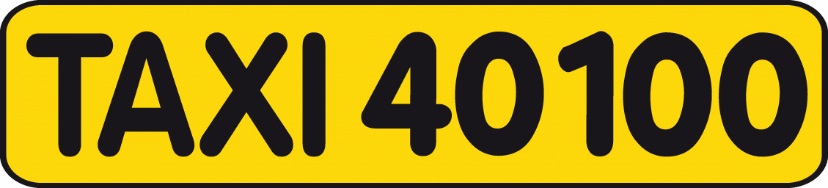 Joint WorkshopMobility-as-a-ServiceImplementing New Mobility Schemes: Impact on Business, Operations & RegulationMay 3, 2017, BrusselsAndreas Hoedl
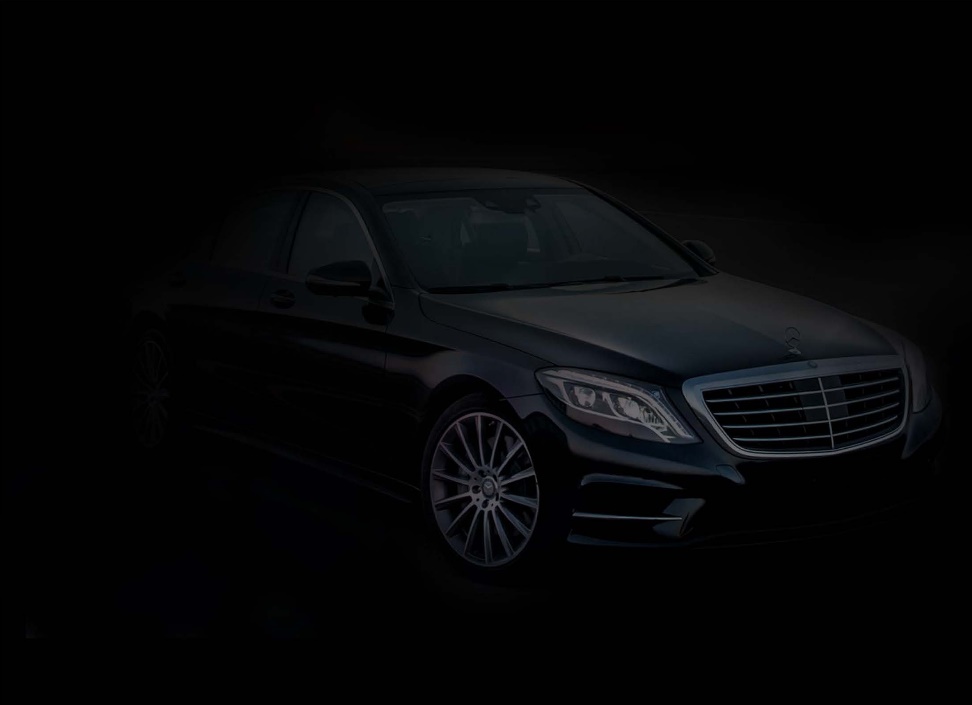 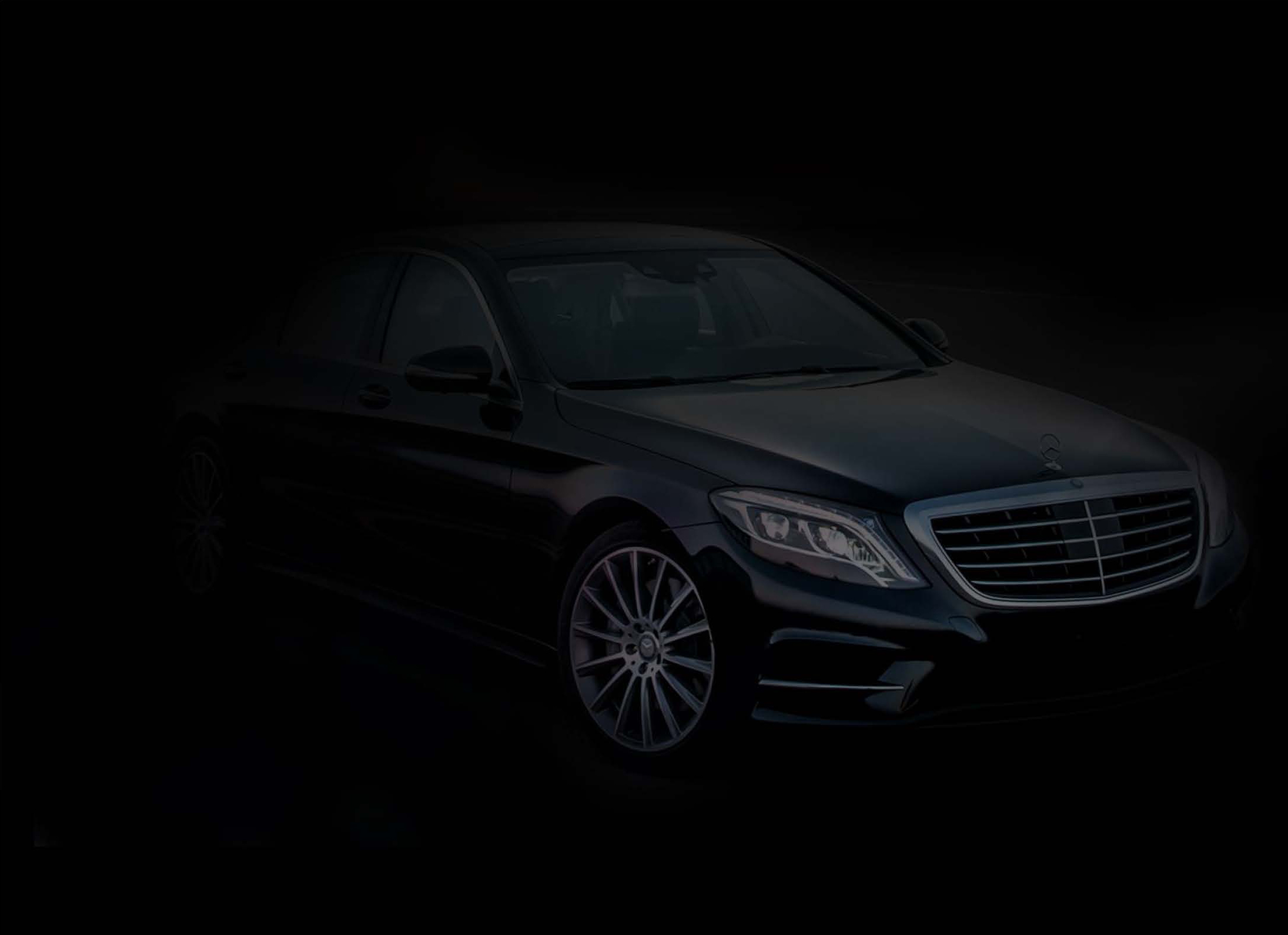 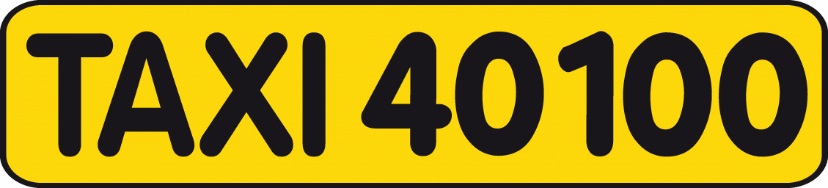 Our service/our company:Taxi Dispatcher Fleet of Cars: About 2000 carsAvailability: 24/7/365 a yearRegion: Vienna & LinzFast: More than 90% of our customers gain a taxi within 5 min, via Callcenter & App
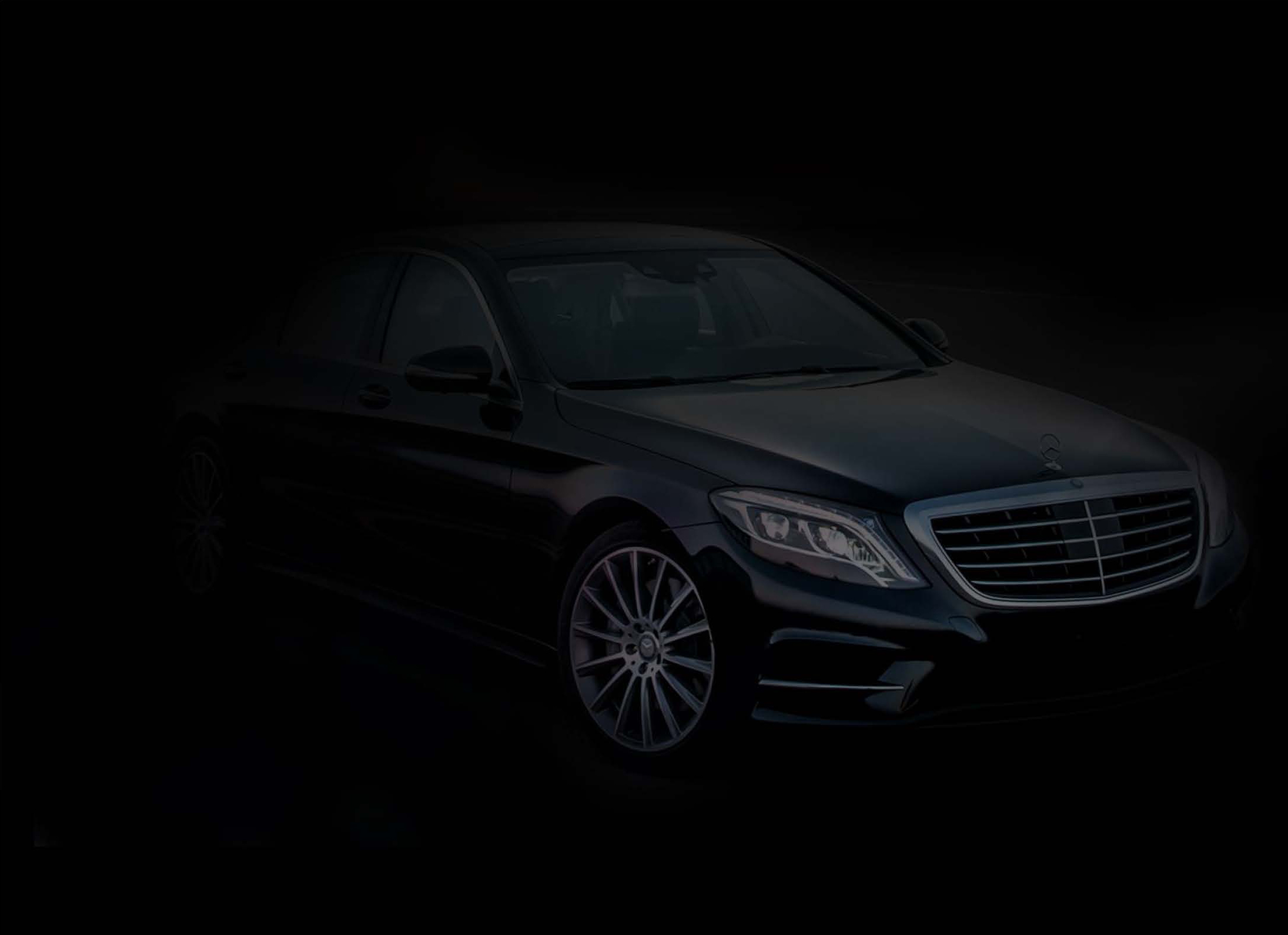 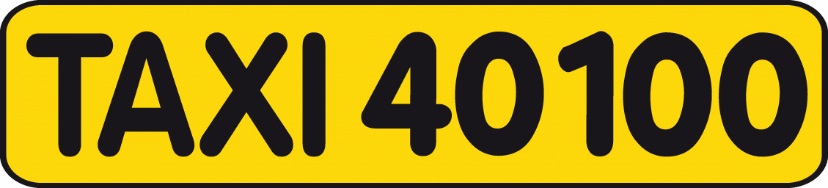 Offered services in MaaS Field

Taxi
Public transport
Carsharing
Bikesharing
Parking Facilities
Docking Stations
Wayfinder App &
WienMobil App
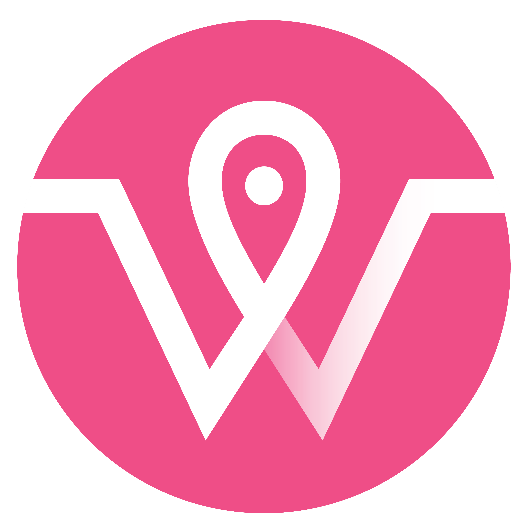 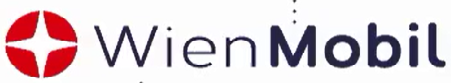 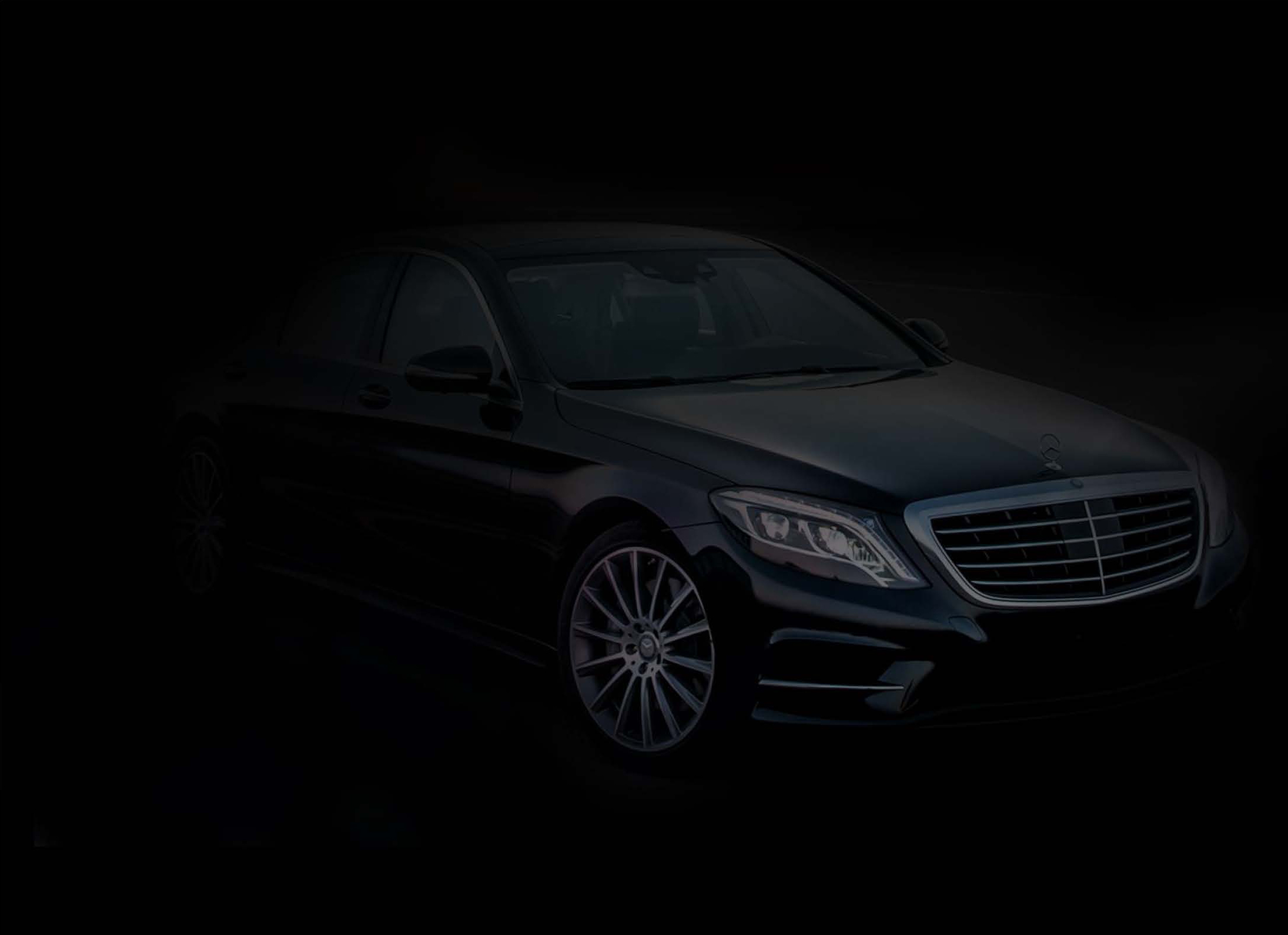 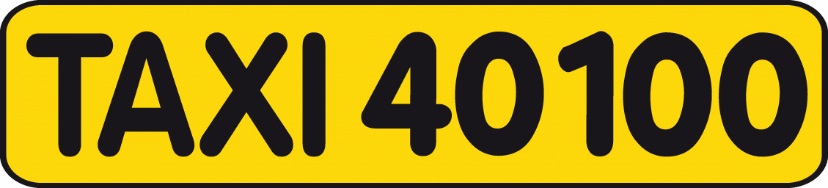 Wayfinder App &
WienMobil App
Targets of cooperation in MaaS Field: 

Optimization of the fleet workload 
Reduction of administrative costs
Implementation of individual mobility strategy
To minimize CO2 emission
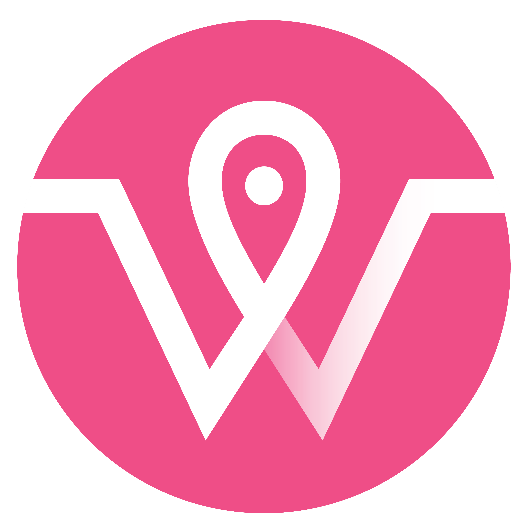 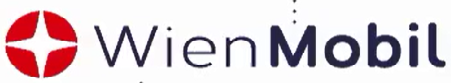 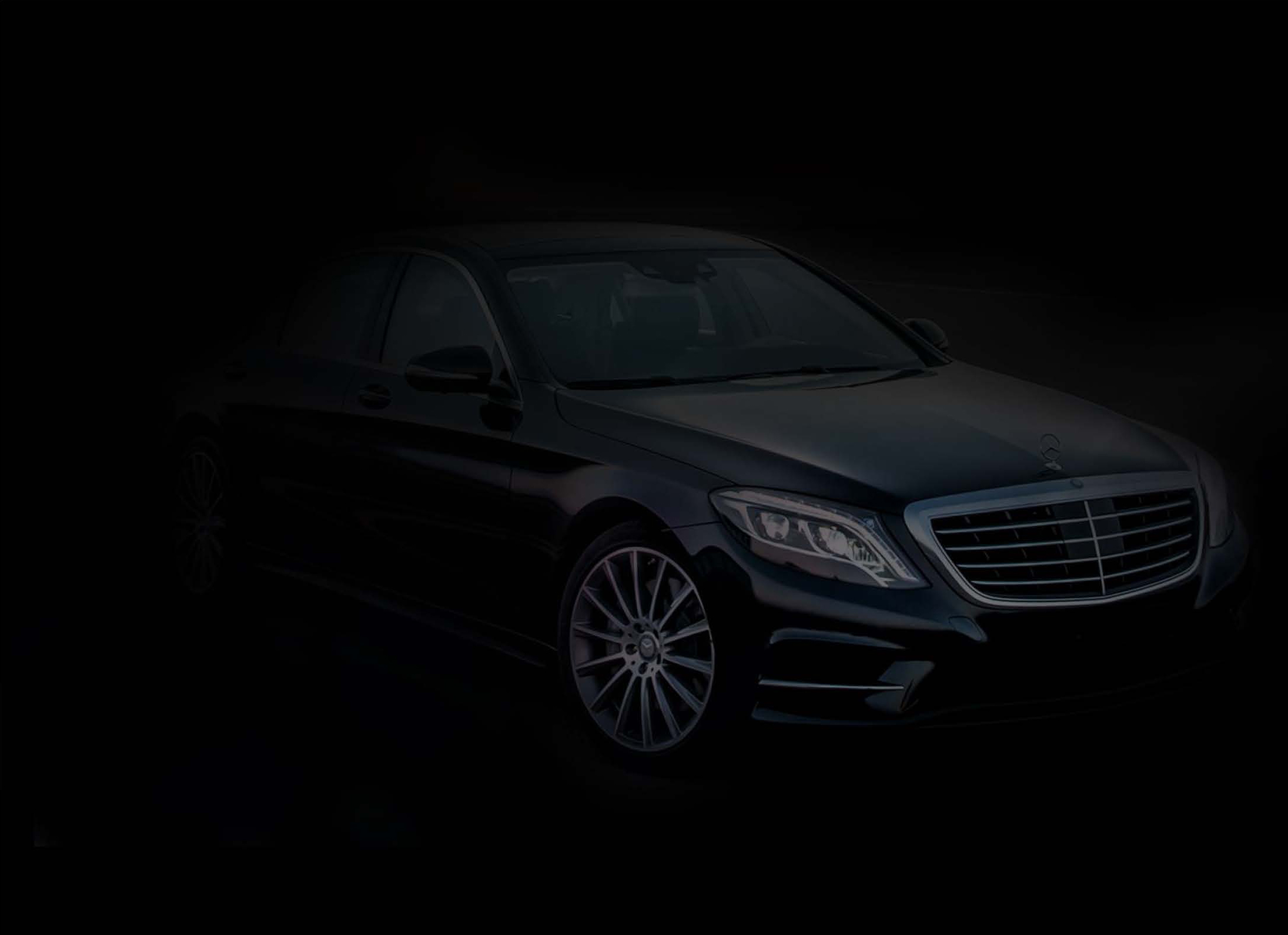 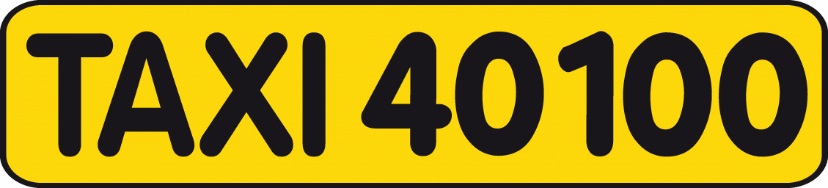 Advantages/innovation for costumer:
Creating transparency
Increasing efficiency
Reducing barriers

Examples:
Possibility of personalization
One-stop-ticketing
Ticketing via mobile phone possible
Price estimation
Price evaluation regarding different service providers
Information/routing
Wayfinder App &
WienMobil App
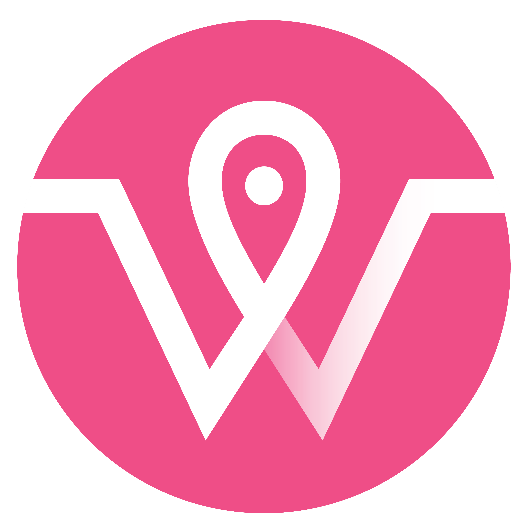 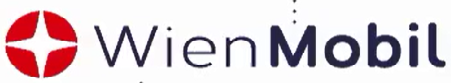 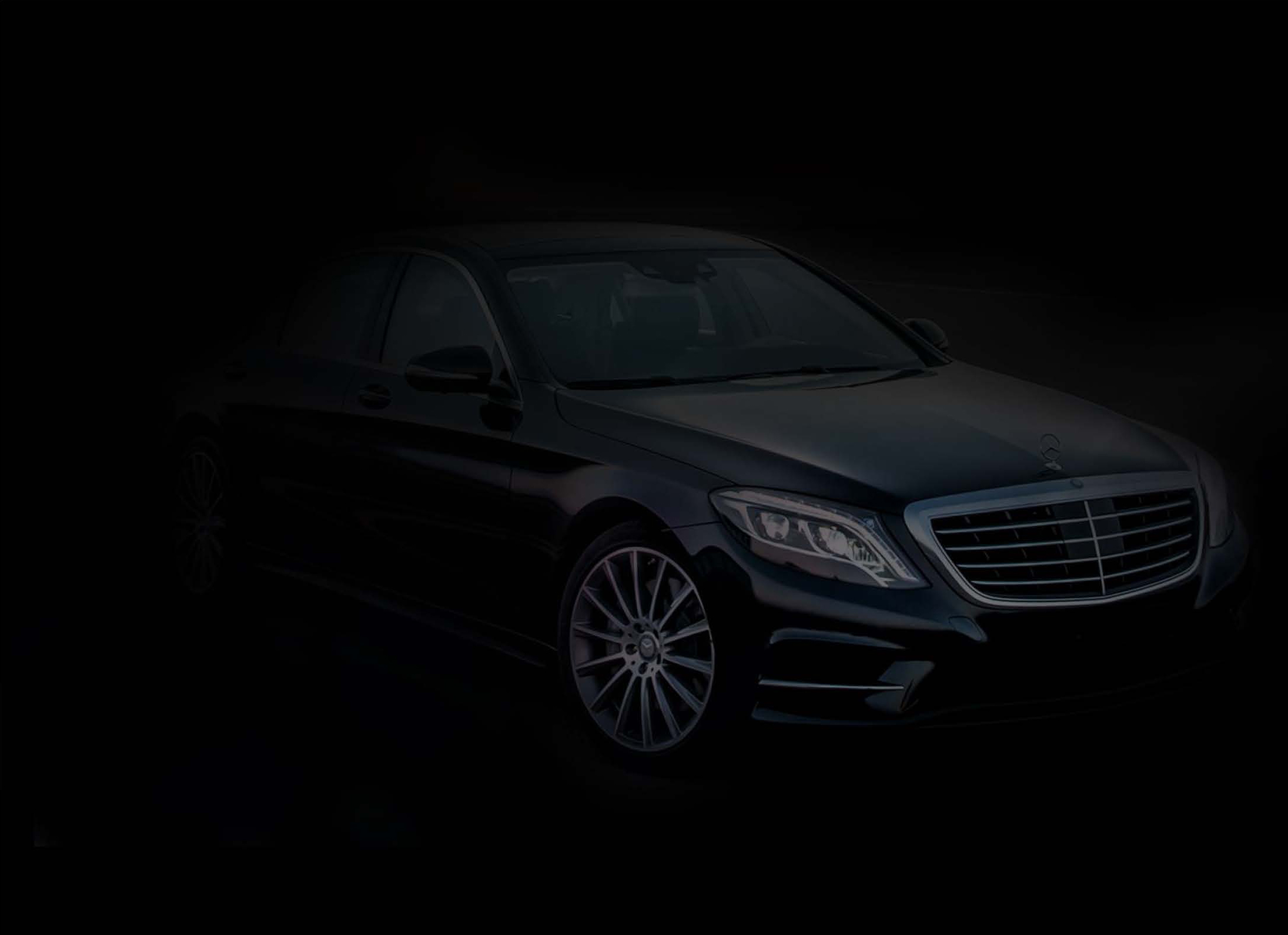 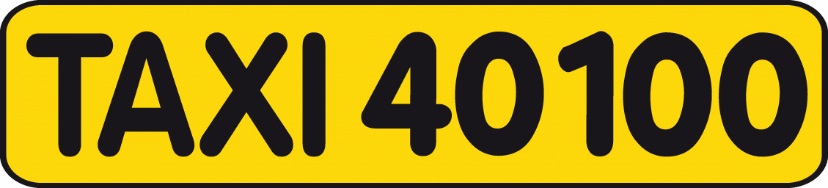 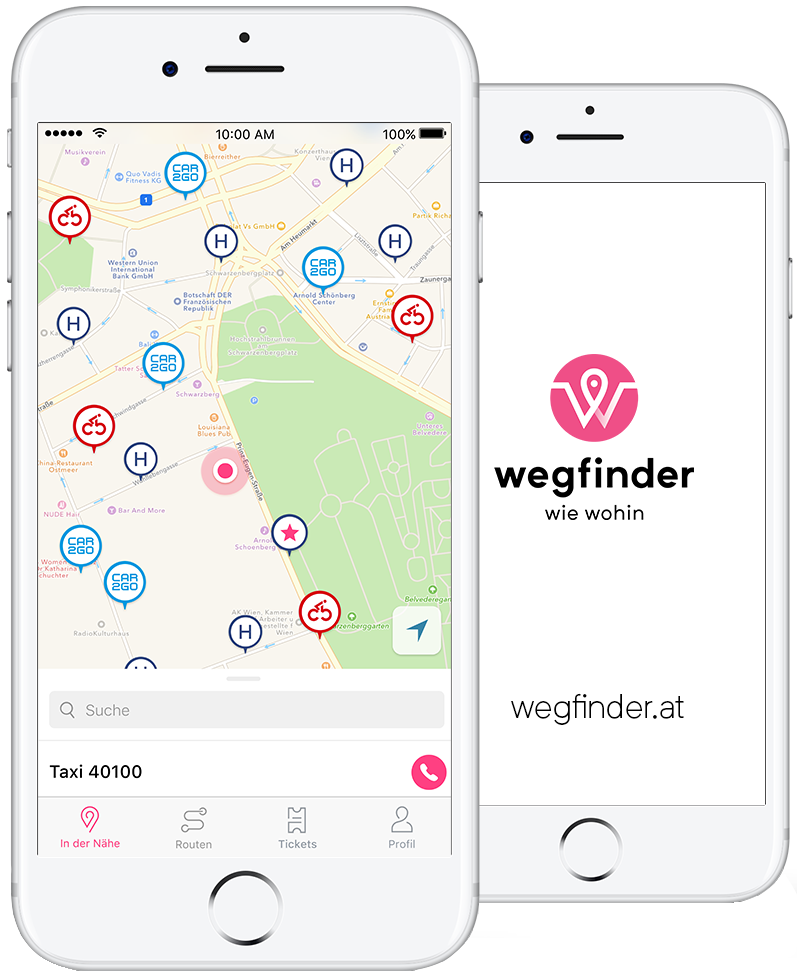 Partner:

Taxi 40100
Taxi 31300
Car2Go
DriveNow
Public Transport (e.g. Wiener Linien, OeBB)
CityBike
NextBike
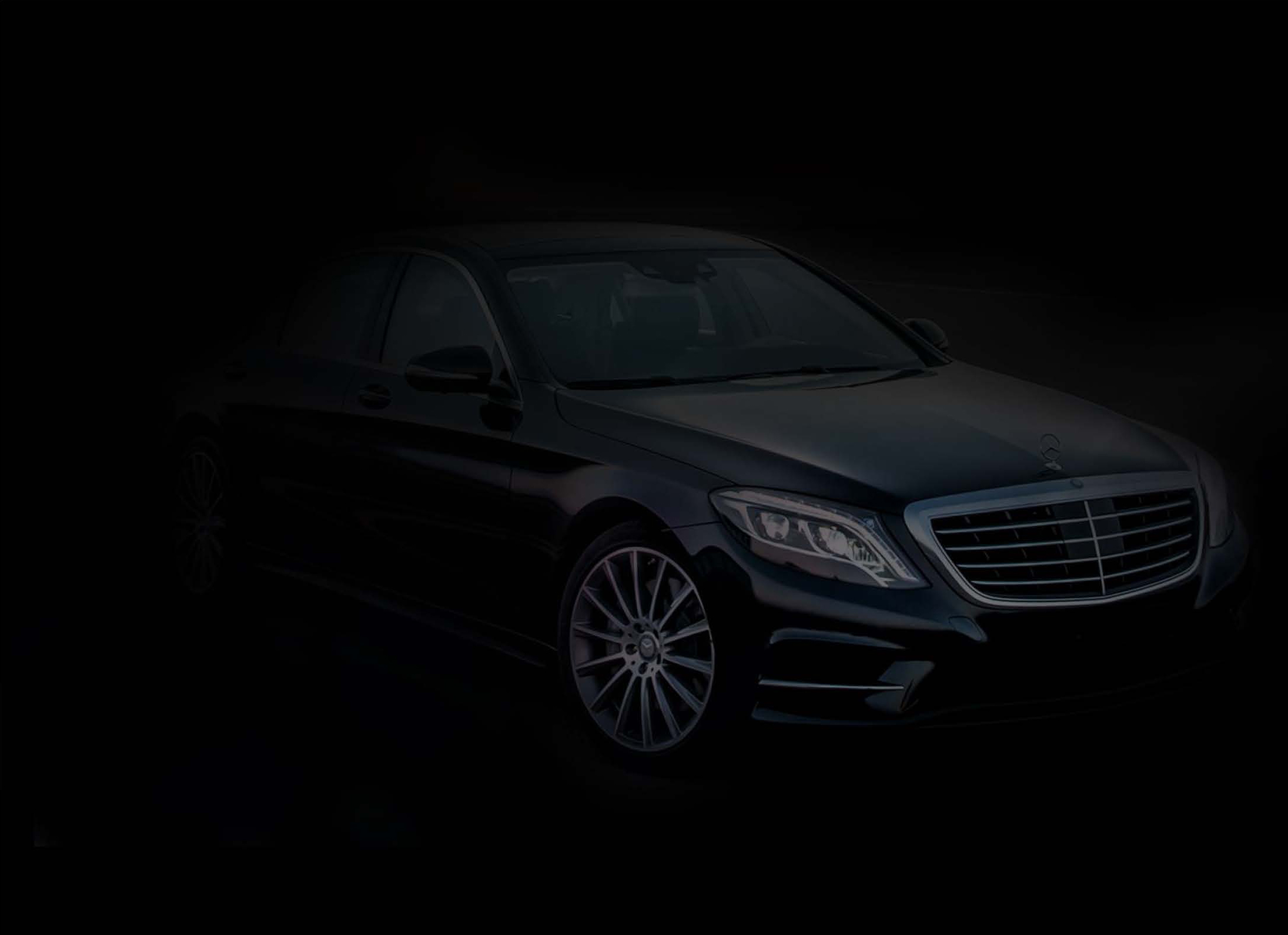 Legal & Regulatory Challenges in Austria

cab trade vs. livery vehicle

cab trade:- mandatory tariff-plans for cab trade - no option to overrun nor to undercut - no flat pricing - no consistent method for one-stop ticketing possible 
livery vehicle:- contract of services - flat price possible
mandatory tariff plan – includes
Basic rate
Time rate
Distance rate
Possible surcharges (e.g. for dispatching)
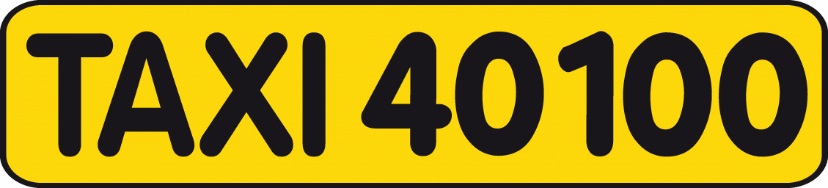 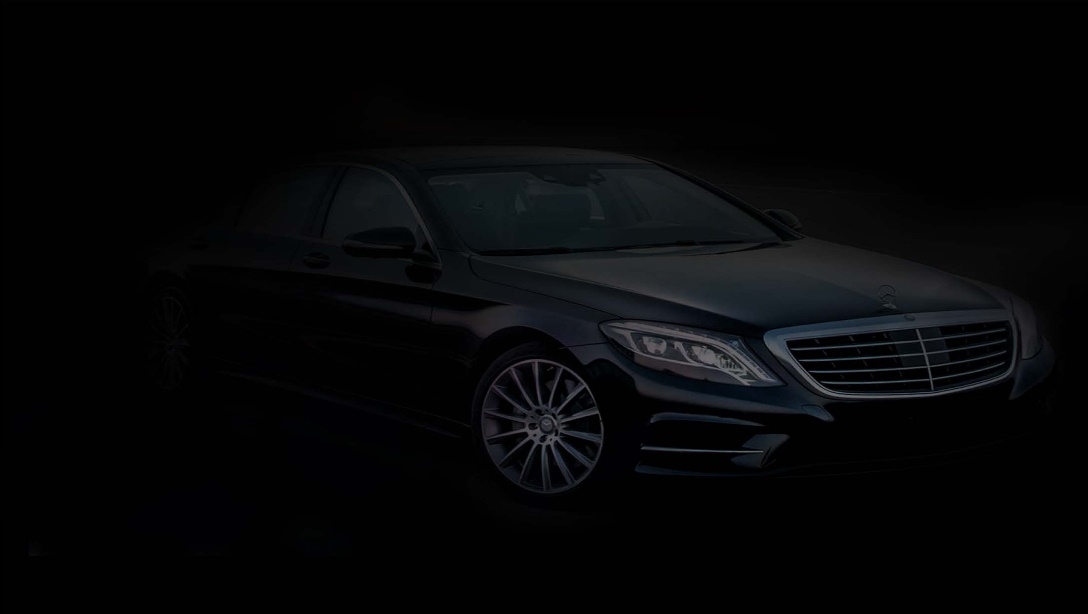 Thank you for listening!